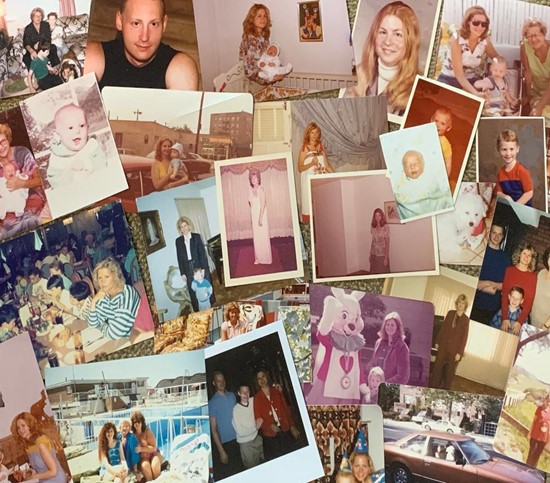 Dr. George Ackerman, PhD, JD“A Son’s Journey”
From Parkinson’s Disease Caregiver to Advocate.
In memory of my Mother, Sharon

TogetherForSharon®
https://www.togetherforsharon.com
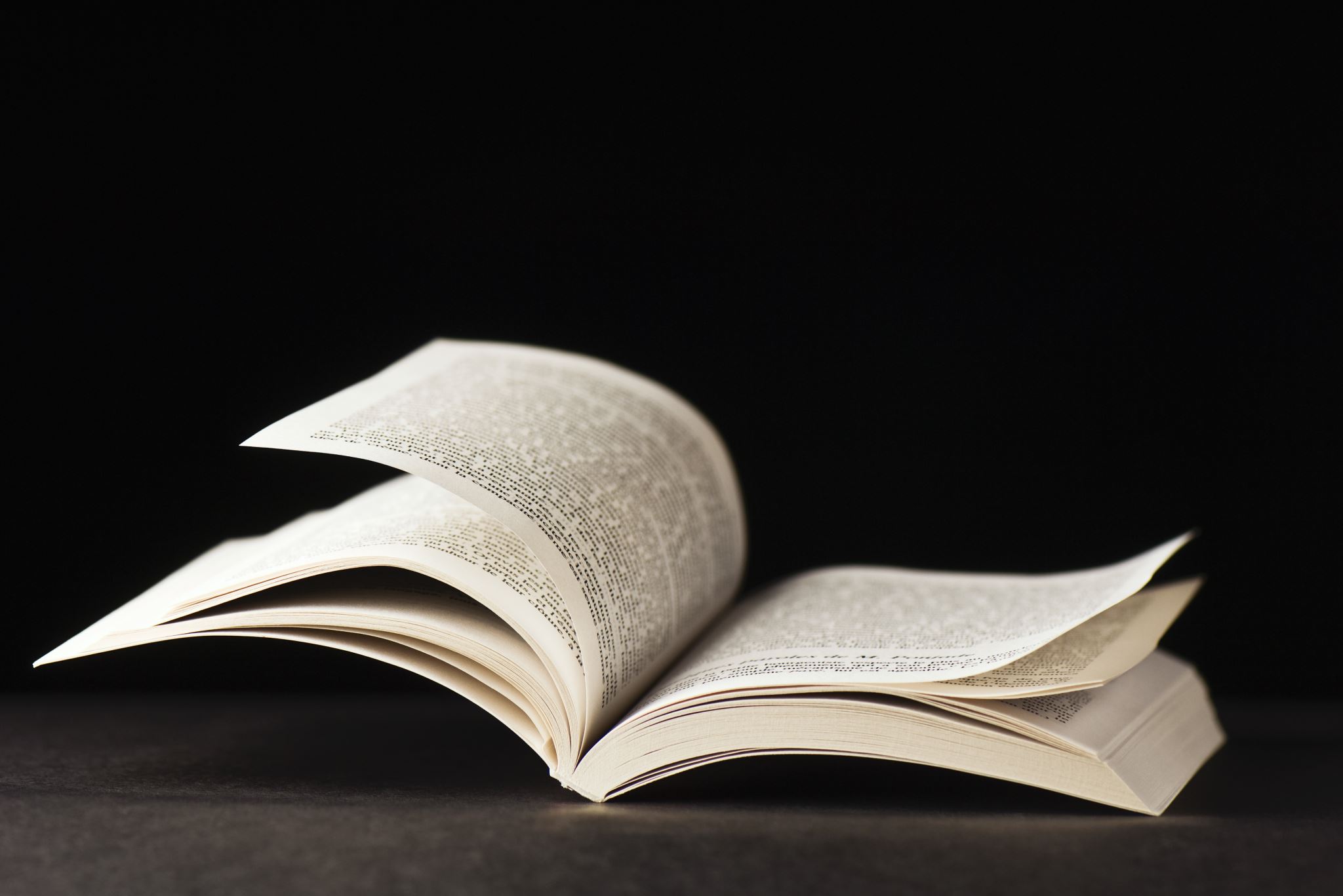 Purpose
The book is a heartfelt and often heart-wrenching recollection of the beginnings of her Parkinson’s disease symptoms to the inevitable end. This book, too, is primarily for relatives and caregivers of those with Parkinson’s.
However, I also want to reach those who are not aware of Parkinson’s throughout the world. Until we ensure that others outside the local or regional Parkinson’s community are made aware, a cure will be further from our grasp. Others, too, may find the book helpful, especially for those suffering from associated diseases.
Mom….
My mother had Parkinson’s for 15 years but only discussed it after 7 years

Left Arm stiffness
Internal Tremors
First Signs
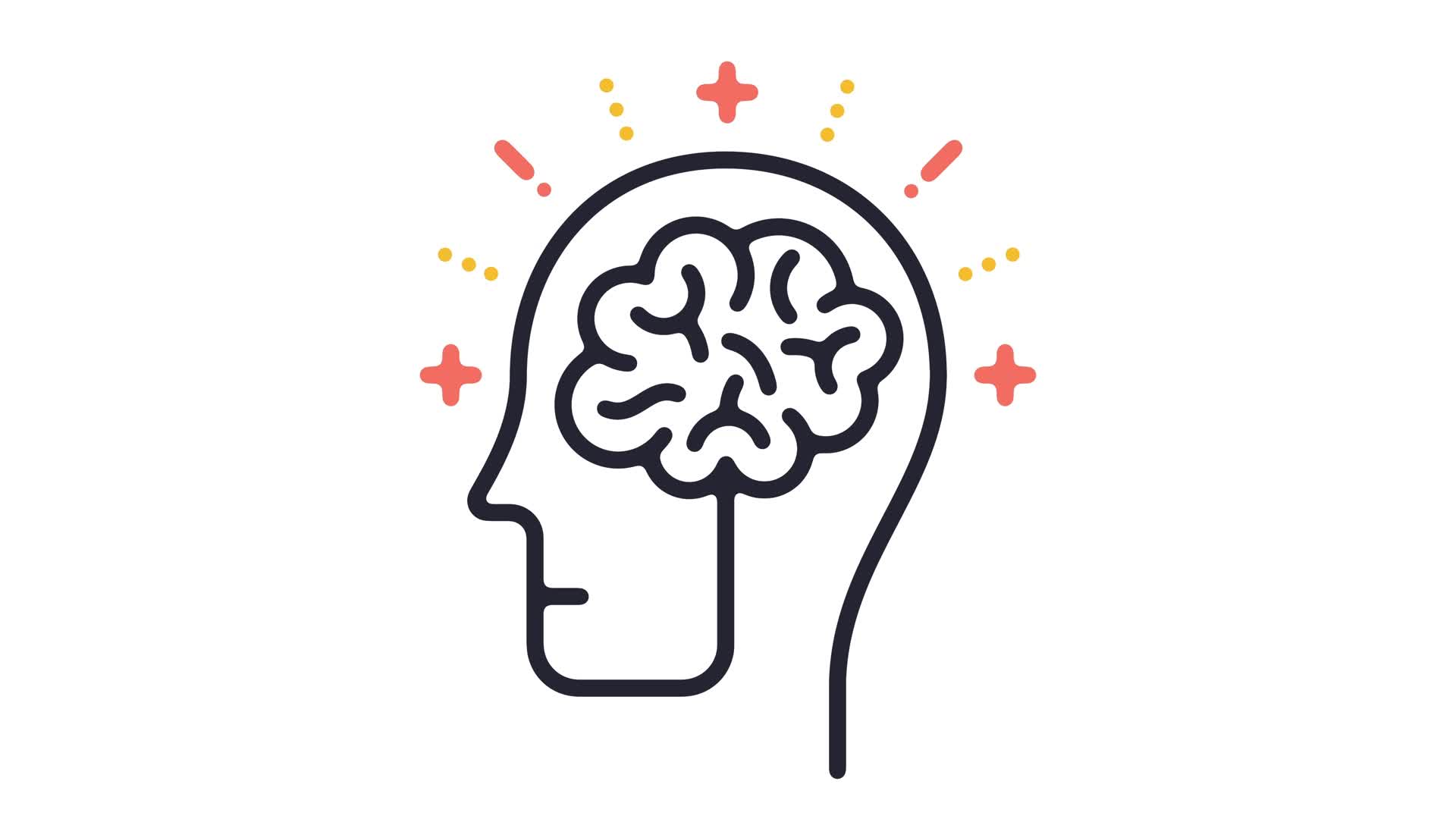 Symptoms, Associated Illnesses, and Treatments
The Five Stages of PD
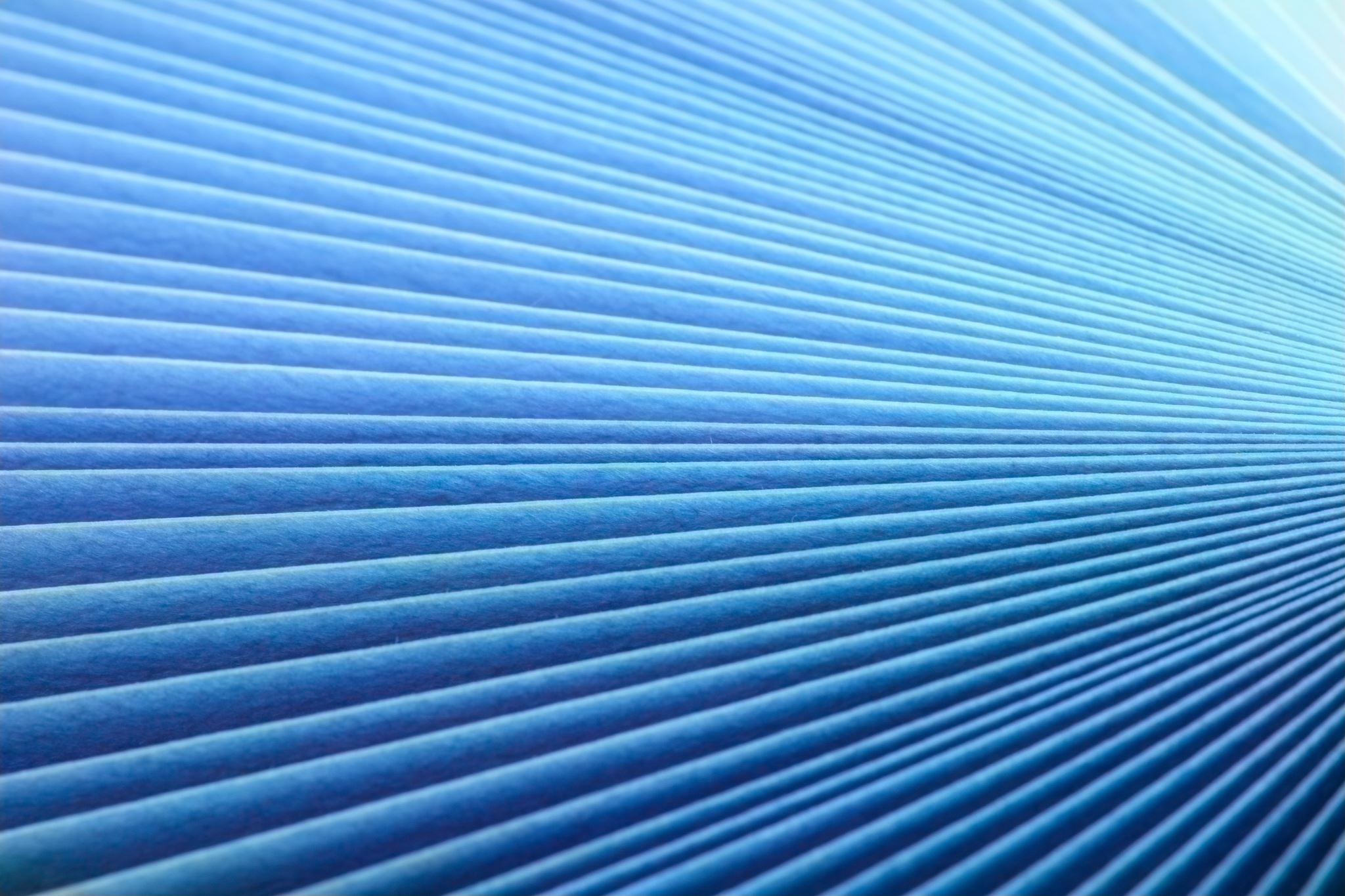 Treatments
Illustration credit: Temple Health.
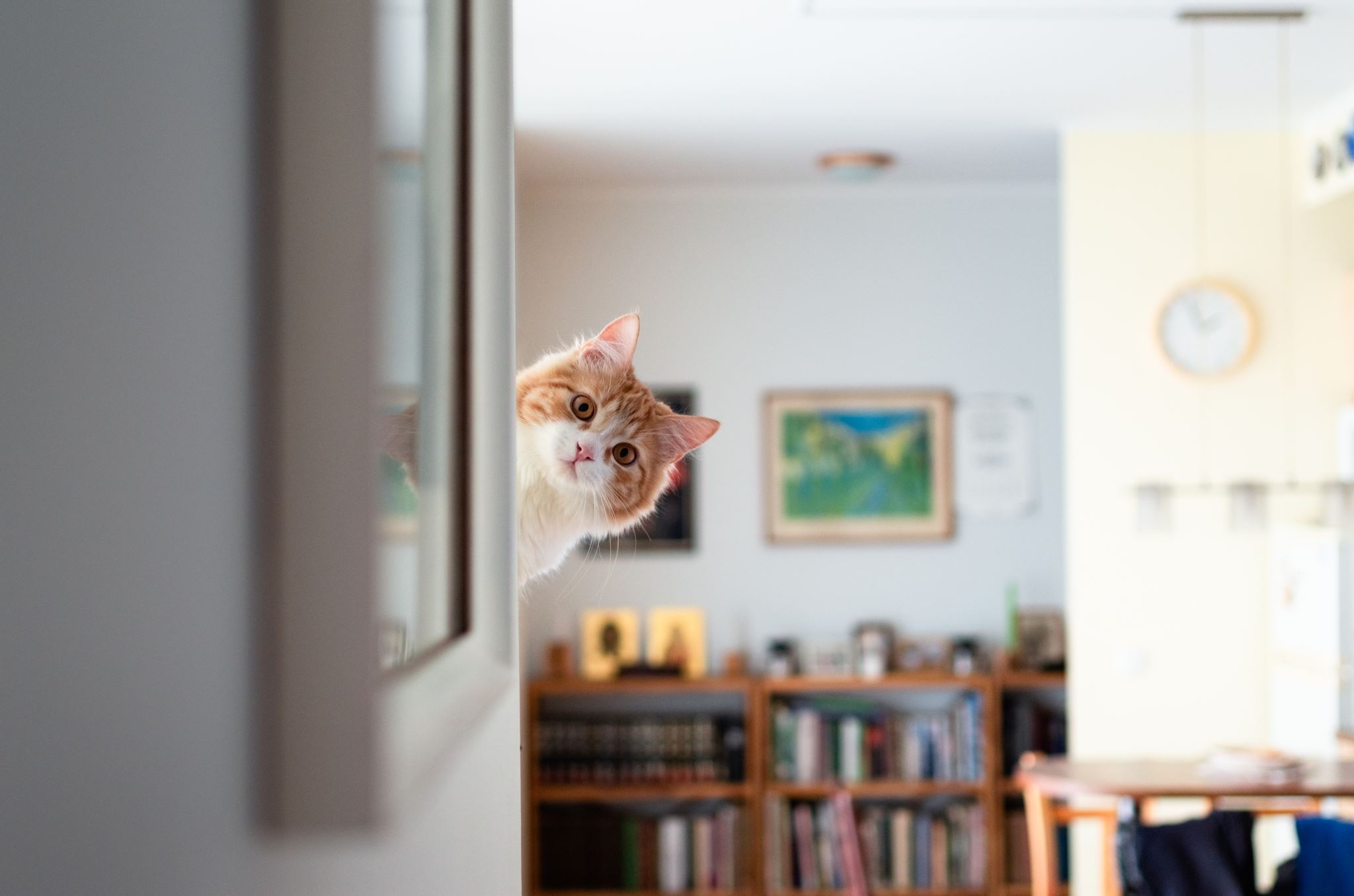 Delusions & Hallucinations
Delusions
For example, she thought people were in the room, such as her parents (deceased) who were visiting her, but they weren't. She thought other family and pets were there, but they were dead. She felt that someone else was there and was an imposter pretending to be her friend and threatening to harm her, but no one was there or threatening her. She also thought items in the room—like pillows or chairs—were loved ones. And she talked to them and became furious when "they" didn't answer. 
Hallucinations
Mom's intermittent hallucinations, too, caused me great concern. They also affected her with cognitive issues, depression, and sleep problems. She struggled with what was false and what was real. The episodes would generally take place when I was not with her. She would call me in a panic, cry out to me for help, and I would rush over. All I could do was hold and rock her. I had no answers. I also tried to show her how safe she was and pointed out the video cameras I'd installed so she knew I was always there, watching over her and protecting her.
My Primary Caregiving
The Search Continues
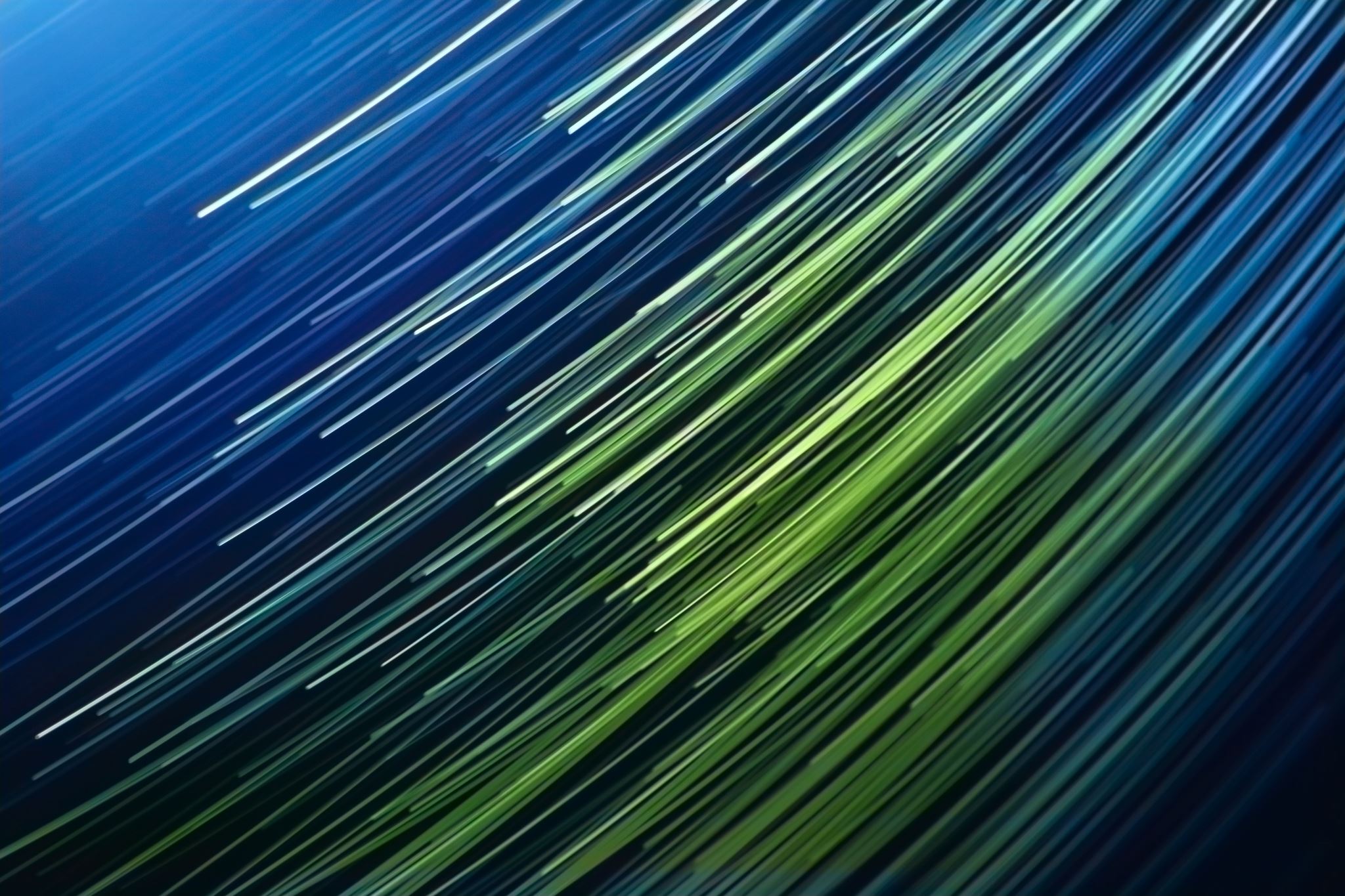 My Journal… the final year.
I sacrificed my health to ensure my mother had attention every moment. I didn't have the disease itself, but I felt like a secondary patient or, in a term I coined, a "secondary Parkinson's" who needed medical experts to guide me through the challenges. To me, secondary Parkinson's meant I did not have the Parkinson's physical symptoms, but I experienced all the signs my mother showed daily and the aftermath through her progression. The only problem was there was no support or help from another caregiver. 
I had no time to exercise or concentrate on my own health. I have always valued fitness and try to exercise in my little spare time because of my jobs and family. I'd been a personal trainer in college and an avid basketball player, so fitness was a priority . . . until I devoted myself to my mother. 
We spent a tremendous amount of money on trying to cure Mom or at least curtail the disease. We also didn’t have long-term insurance—who would have ever dreamed what would occur? Government help didn’t exist, and we didn’t know who to turn to. Towards the final year, we spent $12,000 a month for extra care alone because Mom needed constant supervision with her delusions and hallucinations from dementia.
My Health, Sacrifice & Expenses
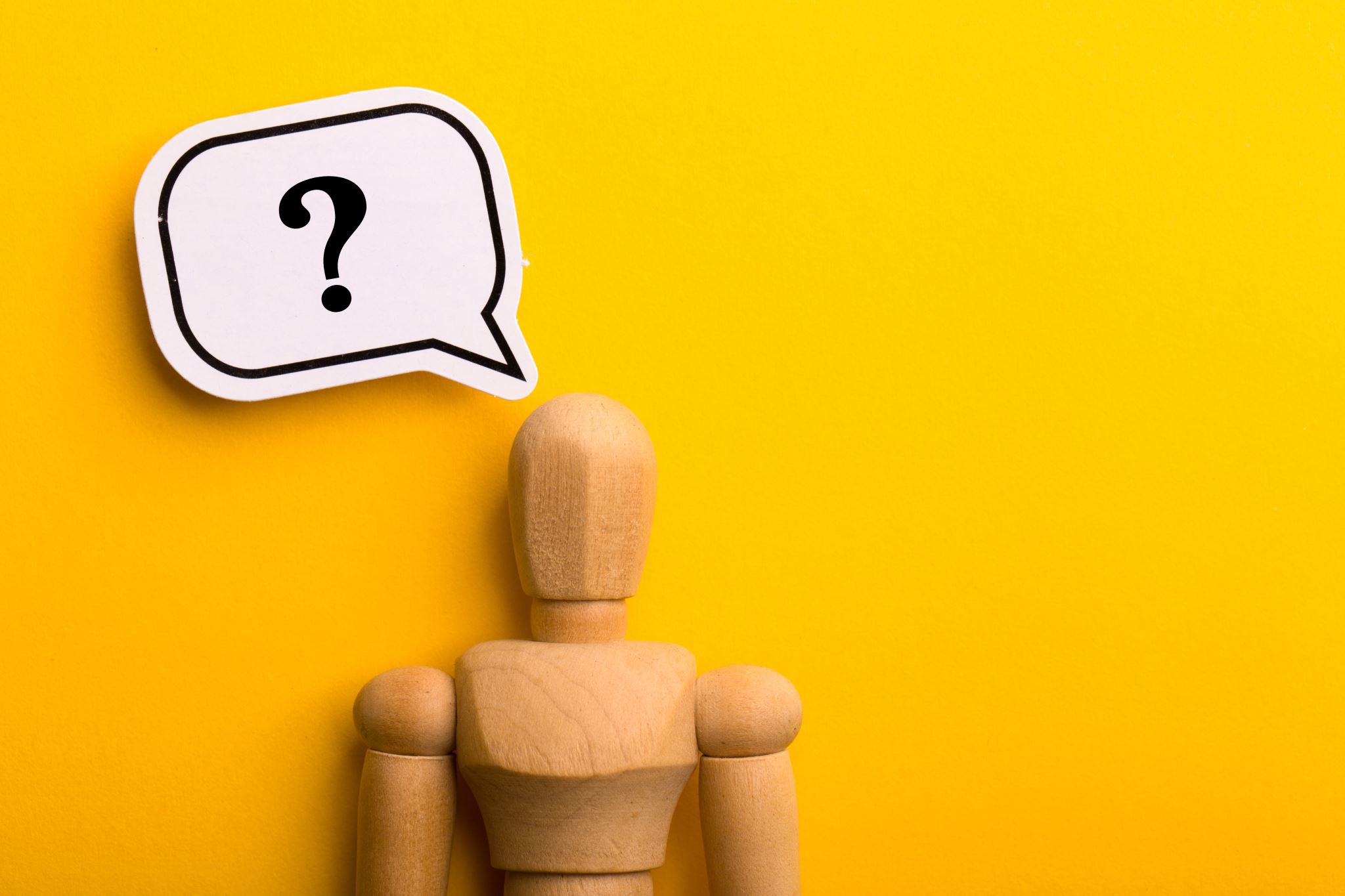 The Male Caregiver
Male caregivers suffer from the same challenges as women—depression, exhaustion, stress, fear, sadness, and resentment. I certainly did—although not resentment. I could never resent Mom. And men get just as burnt out as women caregivers. I got very burnt out and didn't take care of myself enough. That "strong" male image prevailed until I became ill. Then, I was forced to look back at what I was doing. And admit I couldn't do it all alone. And ask for help.
Family
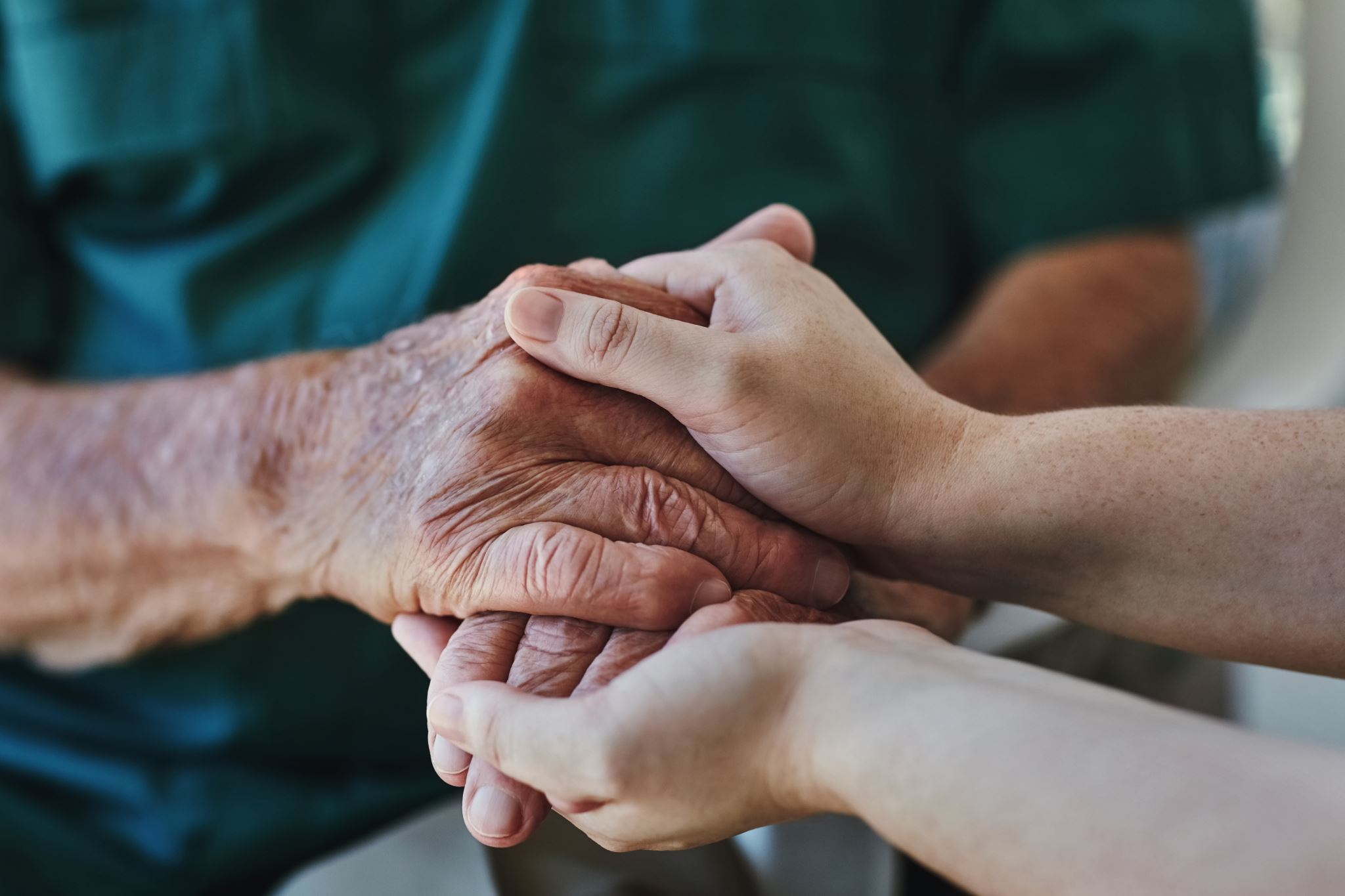 Steadfast family Support: Partner
My Wife, Grether
How PD Affected Our Relationship
My Wife and My Mother… a special relationship
My Partner's Support and Participation
Emotional Resources
Forever in out hearts
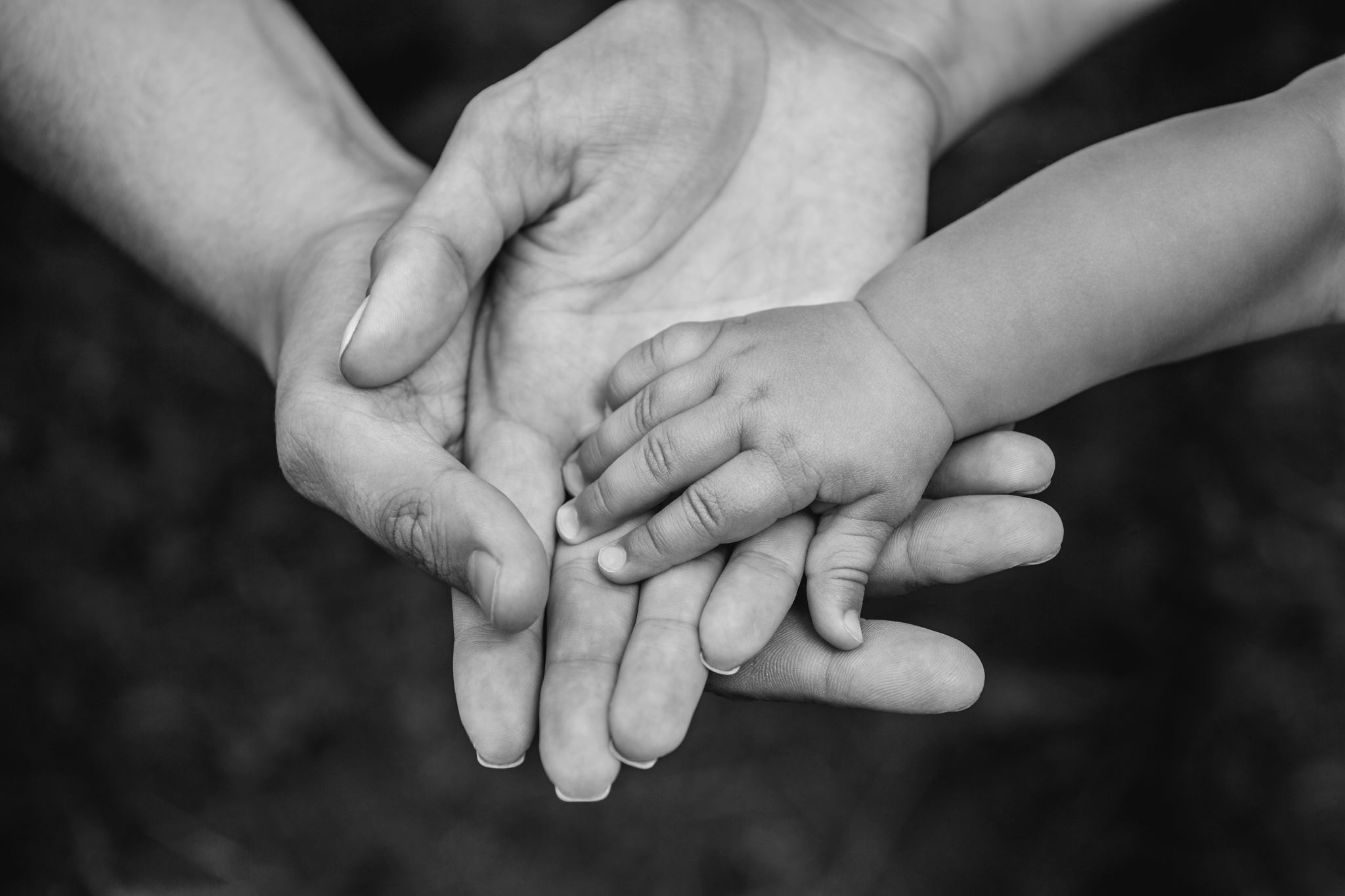 Steadfast family Support: Children
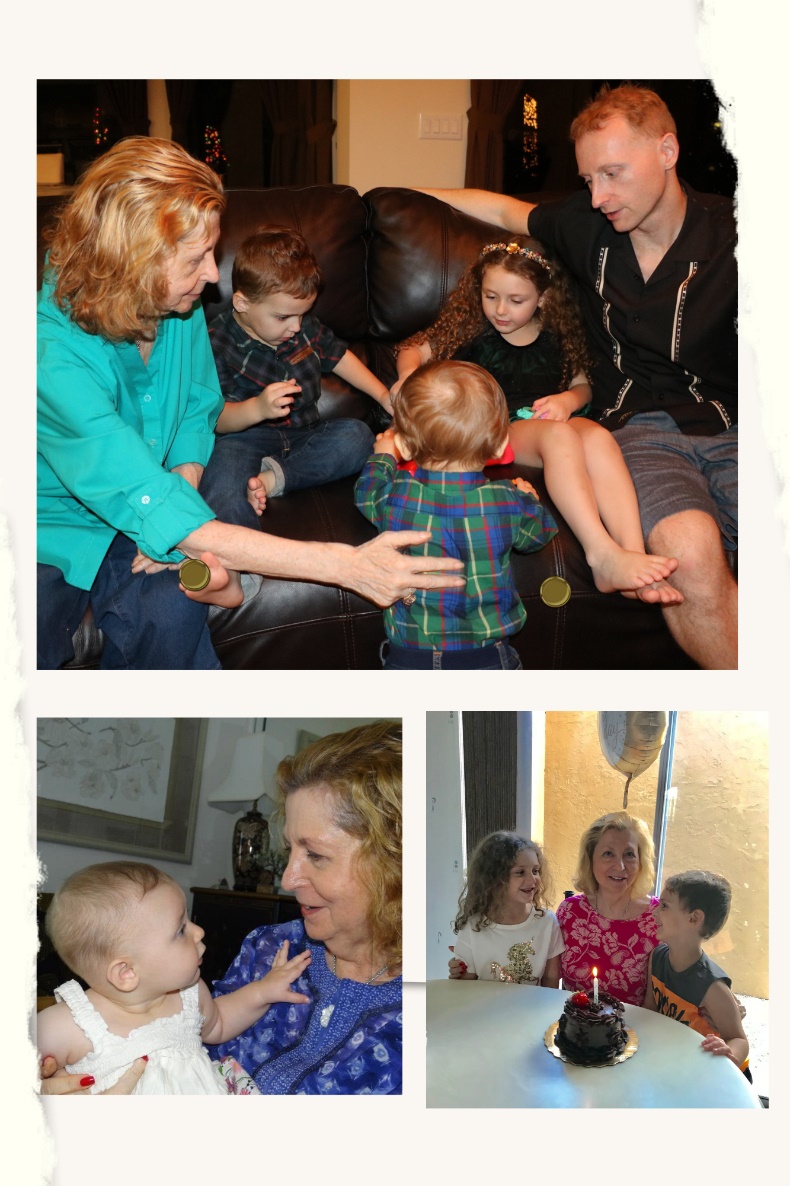 Our Children
Caring for the Children
The Children: Brooke
The Children: Joshua and Eli
Mom and the Children
Finally, Great Caregiving
There is no preparation to be a caregiver that could ever have prepared me.
Changed my life forever
Out of the darkness comes positive relationships
We fight on in memory of my mother but for those still battling PD today
The Final Week
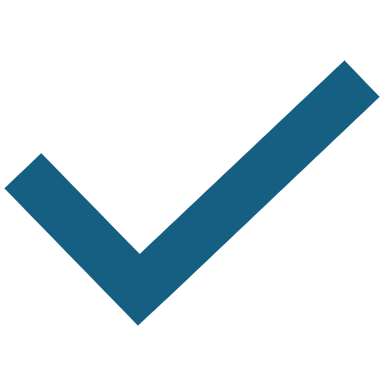 December 2019- Heartbreaking
This past week, she has not been able to function. Reliance, the hospice, has taken over, and the nurses feel she has only days or hours left.
We still sit and wait . . . She has been breathing, and for six days now, with no food or water. Impossible. Still with us and so strong.
She is unable to speak, open her eyes, or eat. She is likely in pain around the clock, and the nurses can only keep giving her morphine. It is excruciating to see her like this and torture for us all. 

January 1, 2020
Mom just passed away—6:05 p.m., January 1, 2020. 
She can finally have peace. 
And I am in shock . . .
We remember…
The Aftermath
Four months after mom passed…
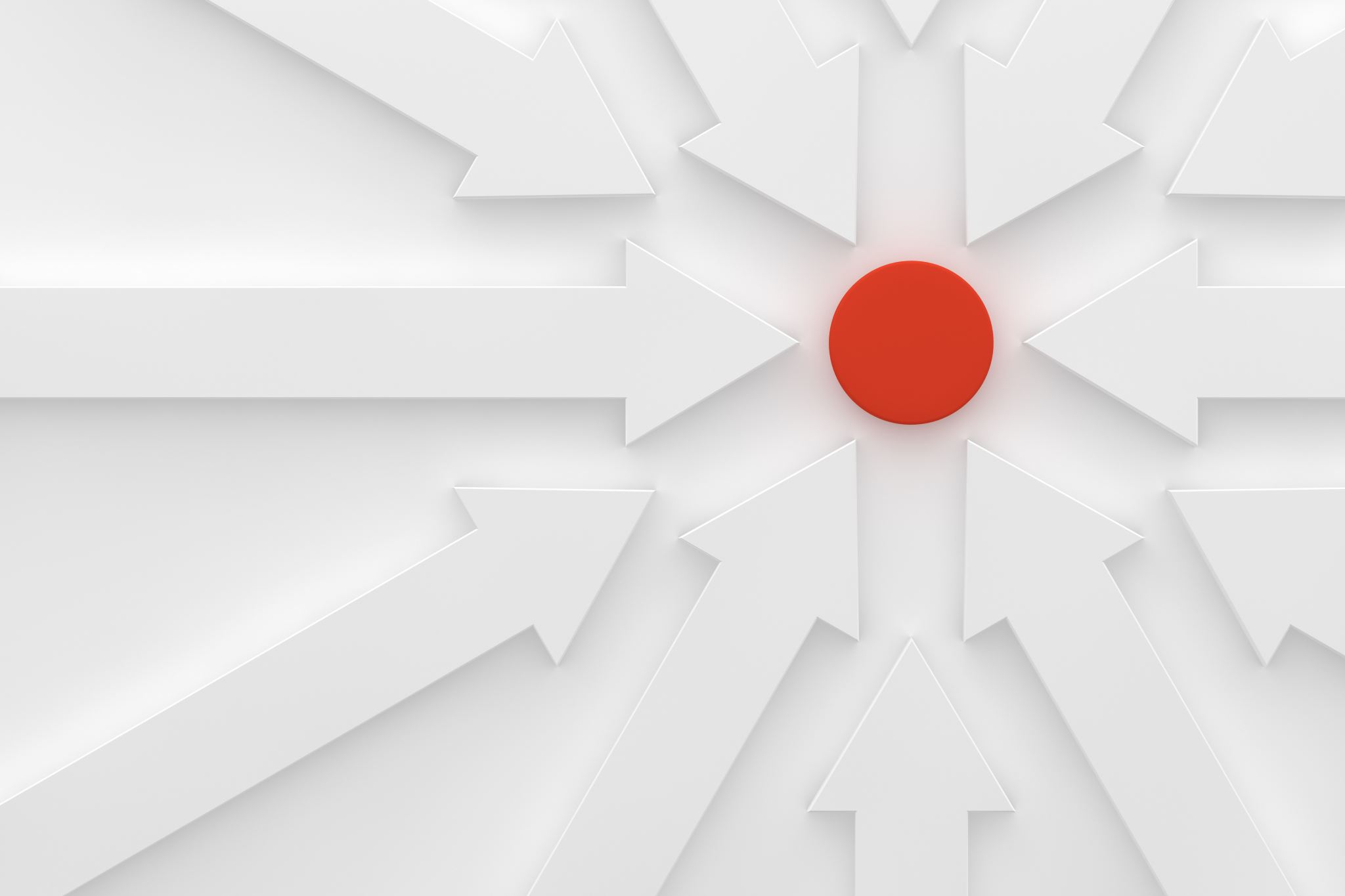 The Mission Forward
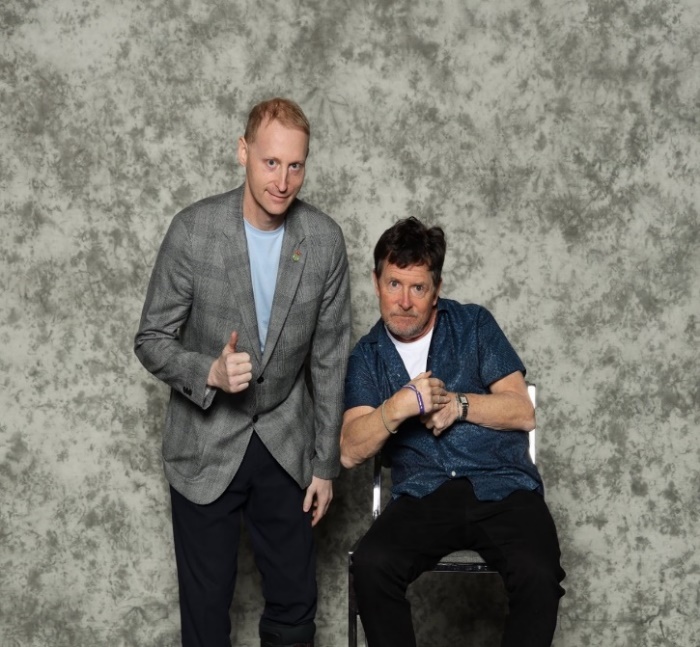 Speaking out & a voice of awareness and hope for a cure in mom’s memory
Relationships
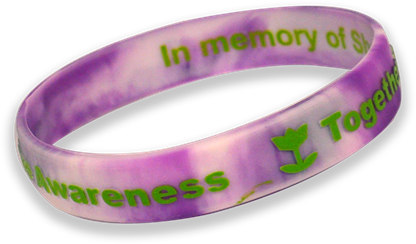 Advocacy in my mother’s memory
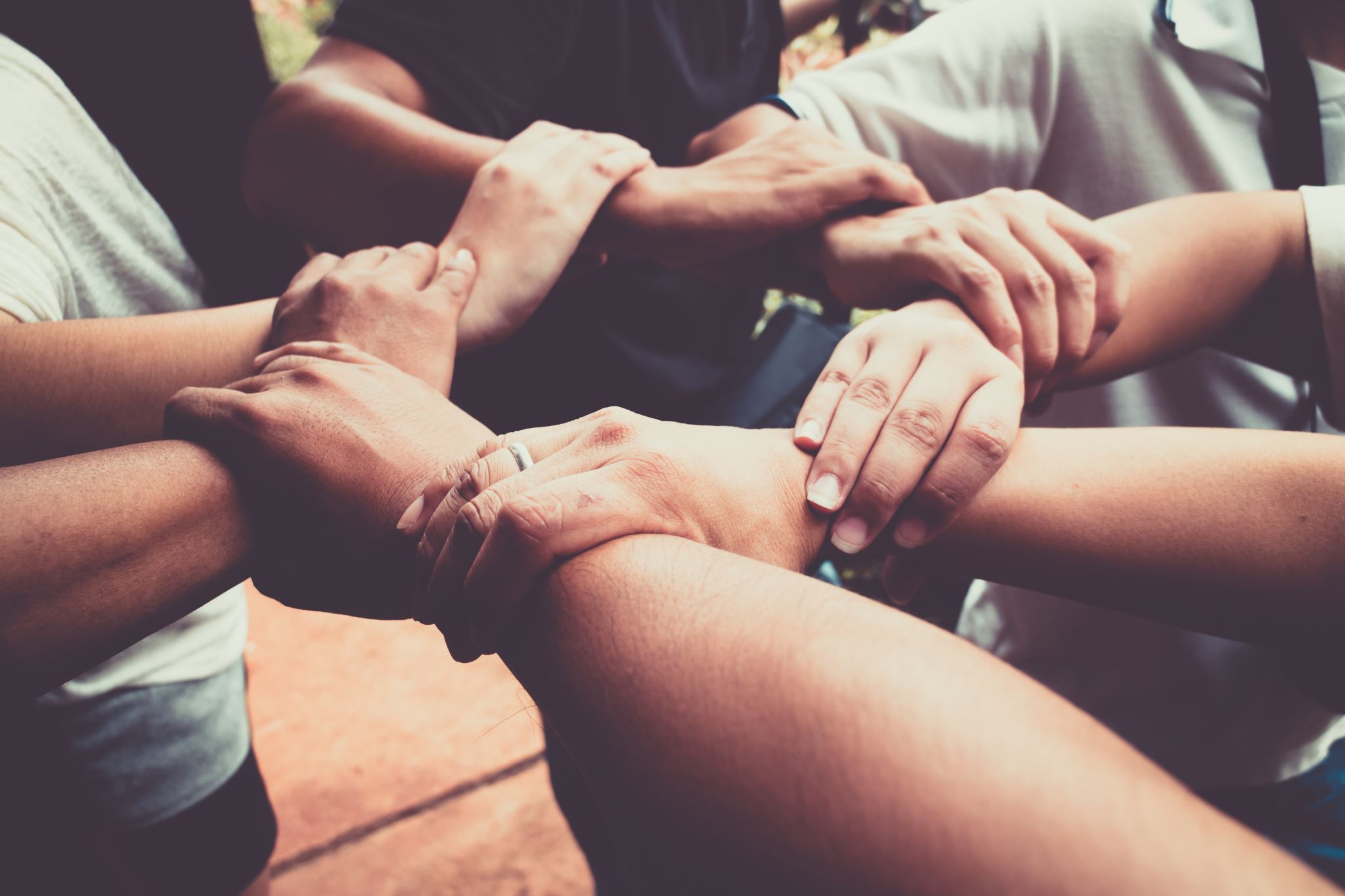 Grateful To So Many
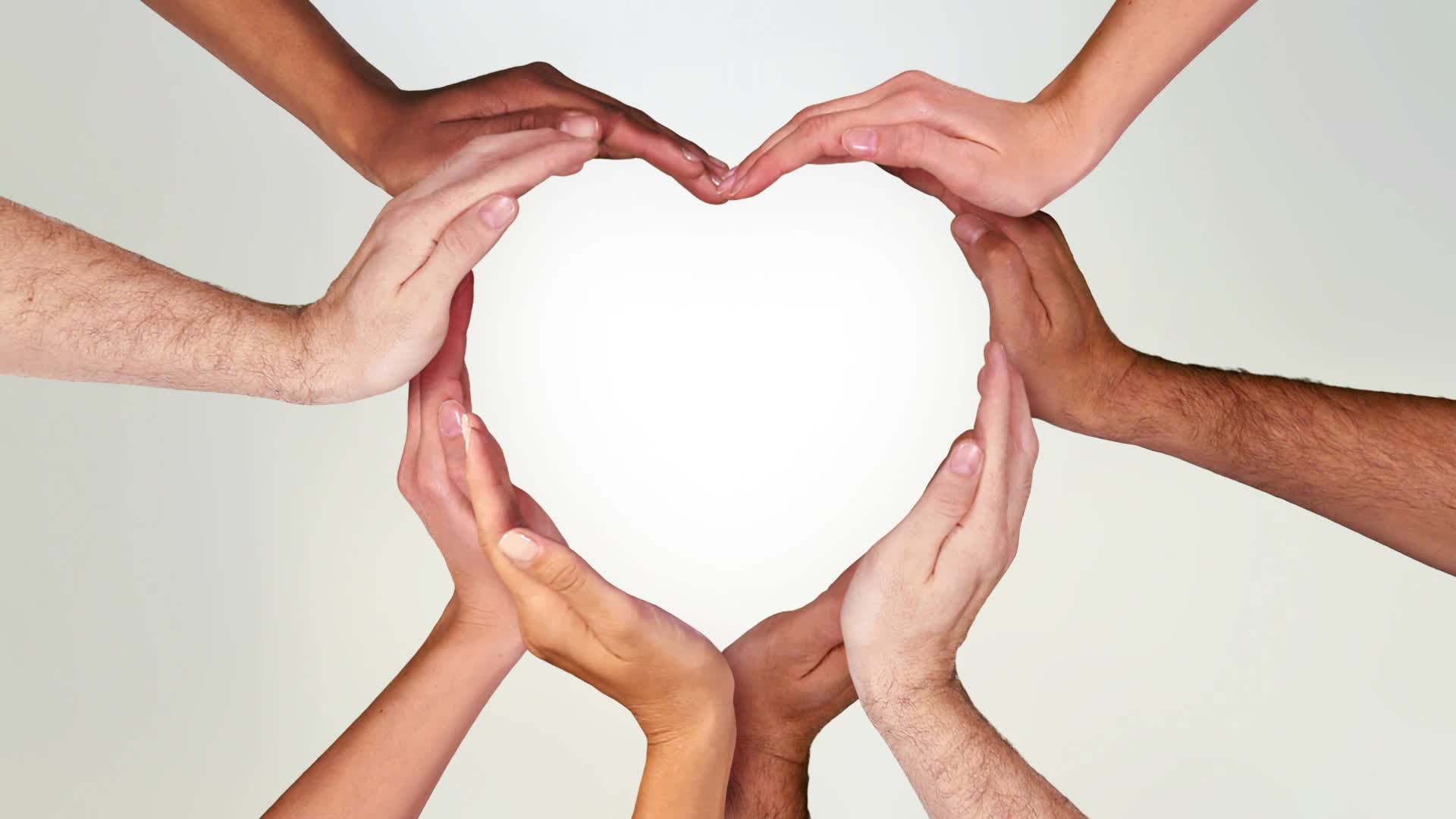 Continuing Onward
Ongoing Support Groups: Something Is Missing
What You Can Do

We love you; we support you, we care about you, and you are never alone!
 
I will continue to advocate for you.
 
Together our voices are so much stronger!

And I am just getting started!
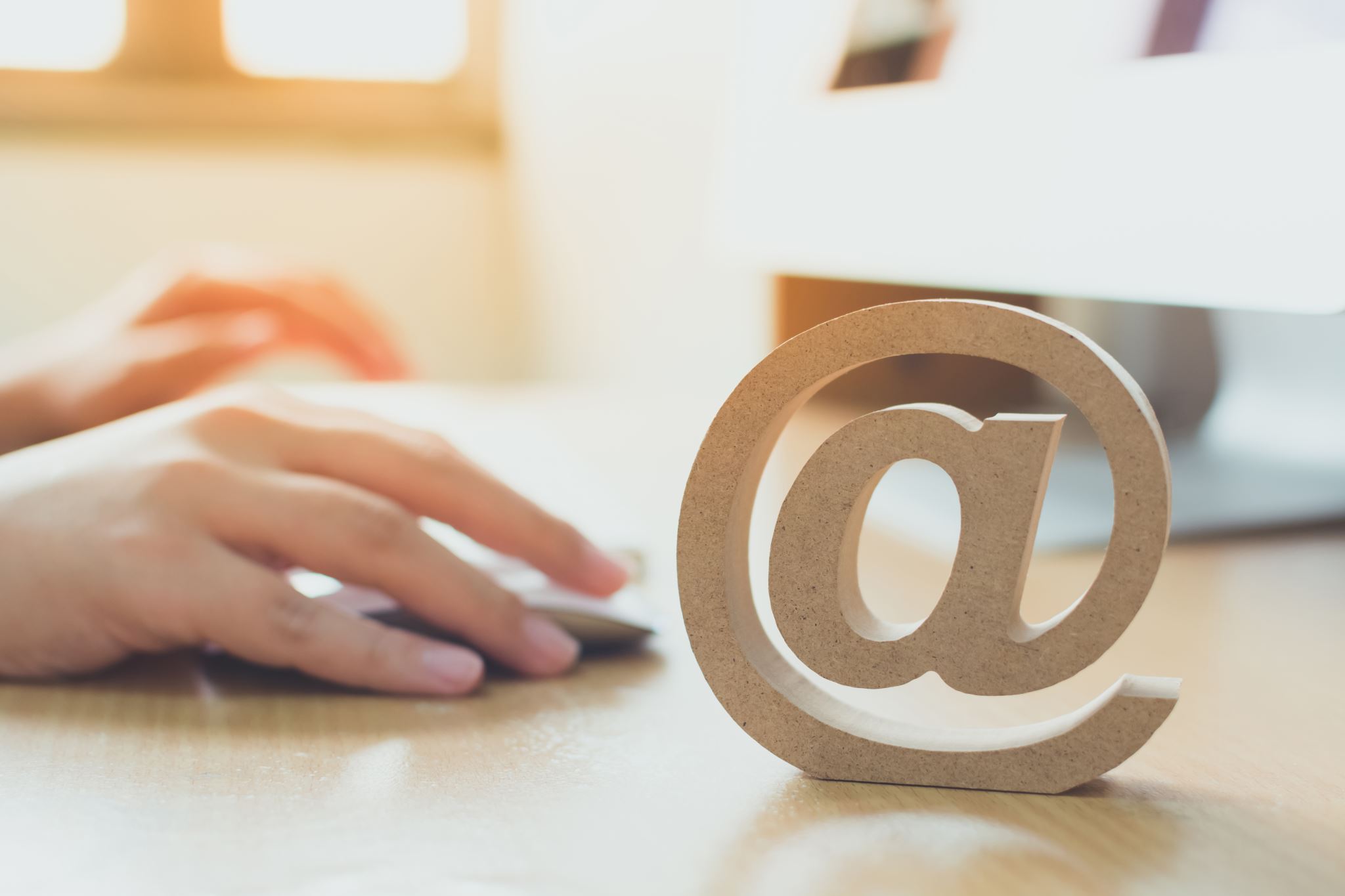 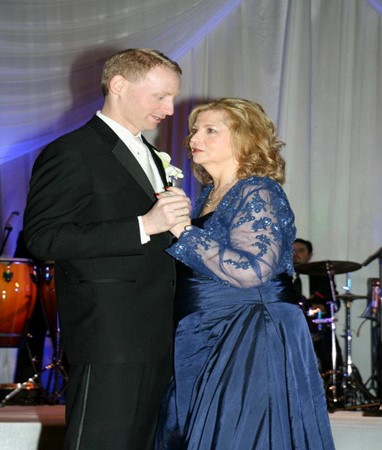 Thank You
Contact Information

togetherforsharon@gmail.com
https://www.togetherforsharon.com/
Social media https://linktr.ee/togetherforsharon
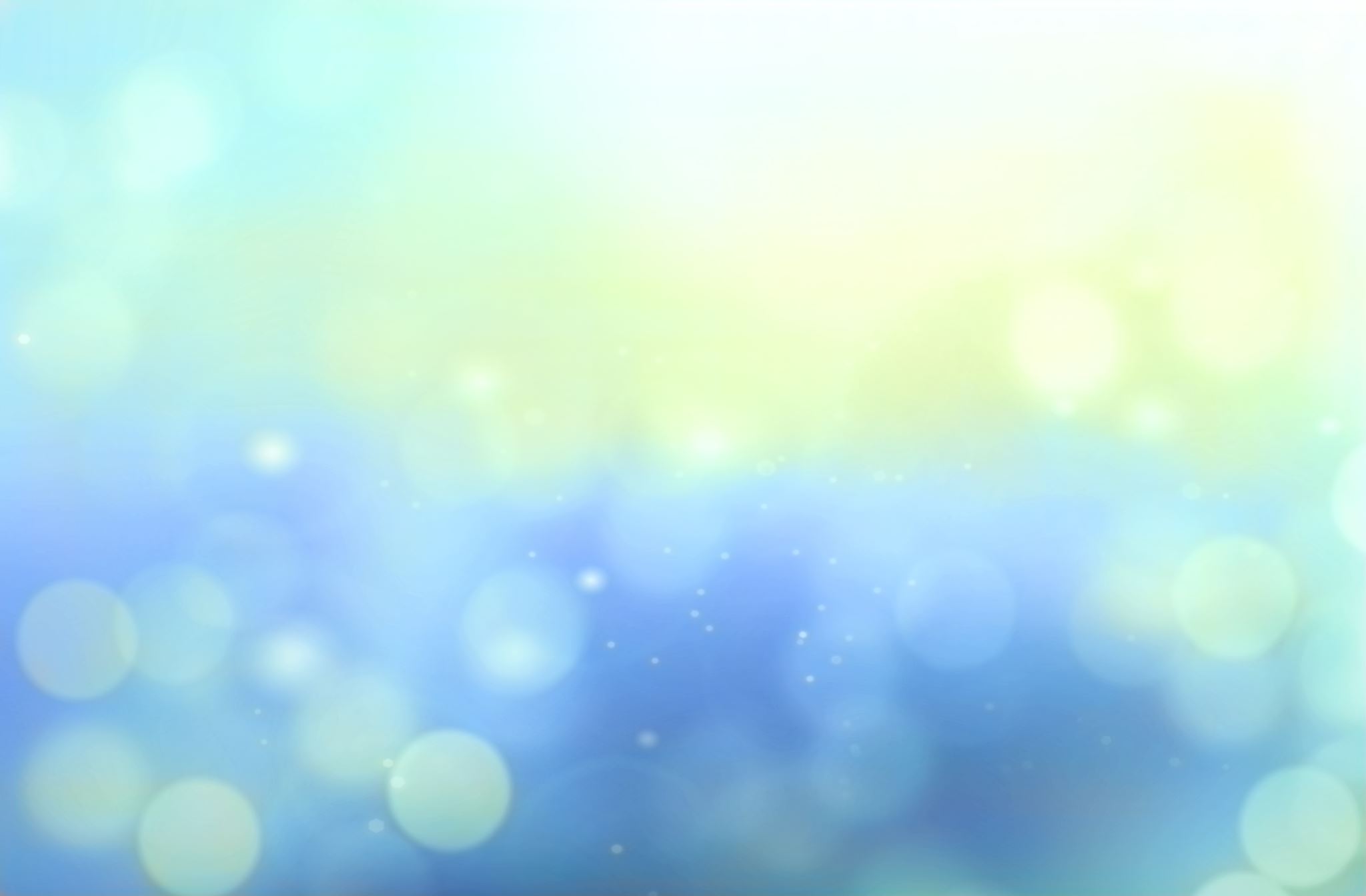 “One person can make a difference.One person can bring positive change.”
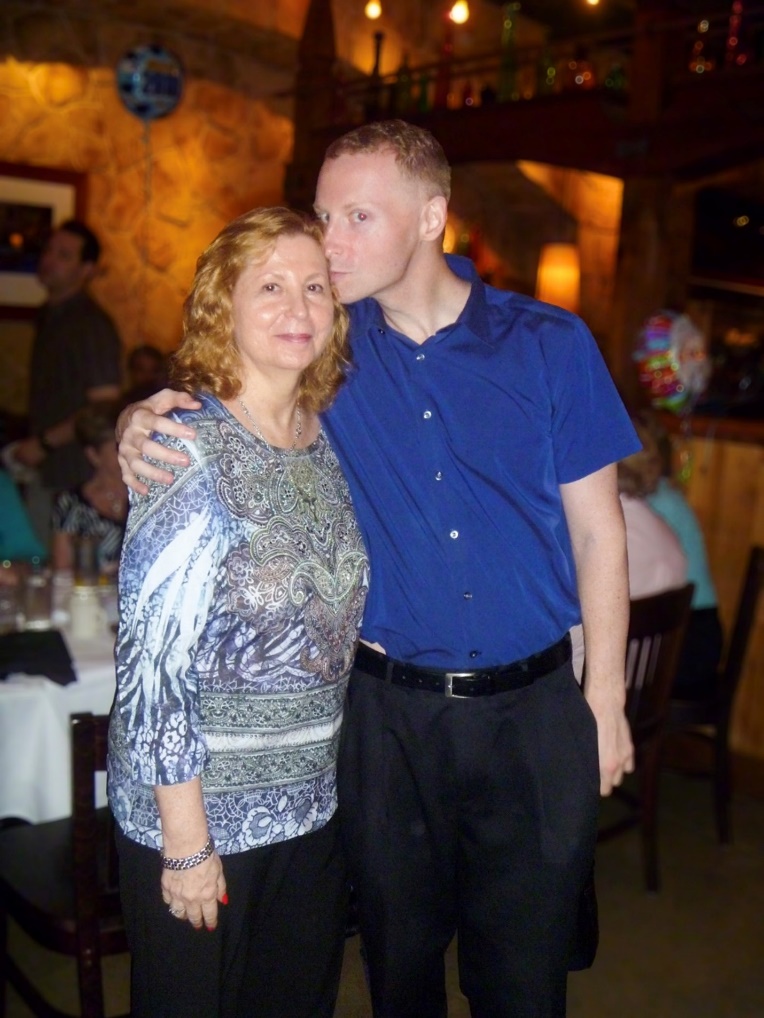 Thank you
My mother’s memory 
lives on because of 
          you!